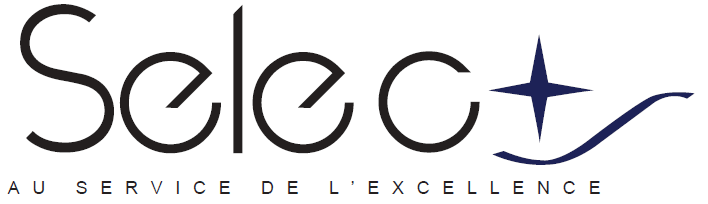 CONDITIONS DE RÉUSSITE DES ATELIERS
PRÉSENTATION DE LA DÉMARCHE
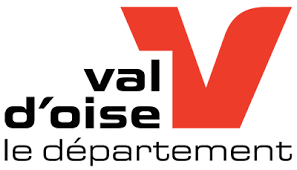 SOMMAIRE
Réunion préparatoire
Pour renforcer les bénéfices des ateliers, il est essentiel de créer de la synergie entre l’équipe pédagogique et le coach facilitant le dispositif d’accompagnement.
 
La réunion en amont des accompagnements aborde les points suivants :
 La présentation des ateliers, des objectifs et des prérequis
 Le recueil du contexte et du climat au sein du collège
 Le partage sur la sélection des élèves
 Les messages clés à communiquer aux élèves sur le dispositif
 La définition de la place et du rôle de chacun dans le parcours
 La création de liens entre les ateliers et le programme pédagogique
 La réponse aux diverses questions de l’équipe pédagogique
 La préparation à la séance de restitution…
Constitution du groupe
Pour favoriser le bon déroulement des ateliers, le groupe doit être hétérogène. Il peut être constitué d’élèves issus de plusieurs classes du même niveau avec un respect de l’équilibre fille / garçon.
 
Les critères de diversité dans le choix des profils, à intégrer pour constituer le groupe :
 Des élèves silencieux, introvertis, discrets
 Des élèves ayant de bons résultats mais pas encore d’idée sur leur orientation
 Des élèves présentant des difficultés scolaires
 Des élèves ayant un déficit de confiance ou d’estime d’eux-mêmes
 Des élèves manifestant un désintérêt pour la scolarité

Les élèves absentéistes, déjà avancés dans le décrochage scolaire ou rencontrant des problématiques lourdes nécessitent plutôt un accompagnement individualisé
Adhésion et communication
La manière de présenter le dispositif et d’inviter l’élève à y participer conditionne la réussite du parcours.
 
Le dispositif doit être présenté comme une opportunité :
 Une présentation du parcours est faite aux élèves pressentis en amont par l’équipe pédagogique
Ils sont sollicités pour y participer
 L’inscription se fait uniquement sur la base de leur adhésion
Une communication écrite des séances précisant : « dates – heures – salle » est transmise aux élèves
Règles de bon fonctionnement
Tout accompagnement repose sur le volontariat, l’engagement, l’adhésion et la confiance.
 
Les points d’attention :
 Aucun élève ne sera retenu contre son gré aux ateliers
 Possibilité d’exclure du parcours un élève au comportement inadapté
 Présence obligatoire des élèves dès le premier atelier pour suivre le reste du parcours
Introduction du coach auprès du groupe par un membre de l’équipe pédagogique lors du premier atelier
 L’équipe pédagogique est présente pour la restitution (3ème heure du dernier atelier)
 La restitution du parcours est faite par les élèves eux-mêmes et préparée en amont avec le coach
Le coach est astreint aux règles de confidentialité vis-à-vis du groupe accompagné